Solides Cristallins
Niveau : CPGE 

Pré-requis : 
Description d’un cristal parfait 
Modèle des sphères dures
Propriétés des mailles cristallines, coordinence, compacité, masse volumique
Maîtrise de la structure CFC
Maille cubique à faces centrées
Compacité = 0,74
Maille hexagonale compacte
Compacité = 0,74
Maille cubique centrée
Compacité = 0,68
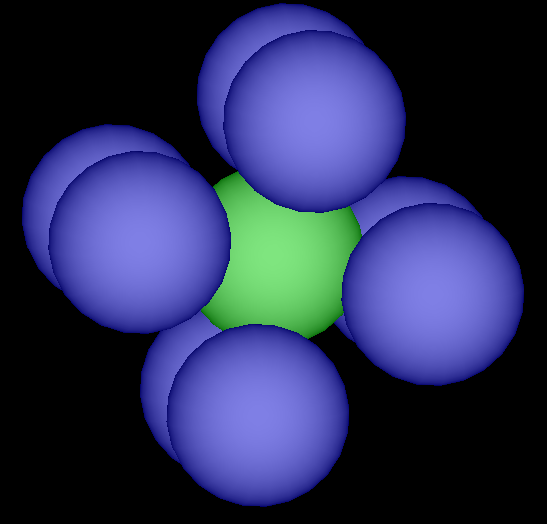 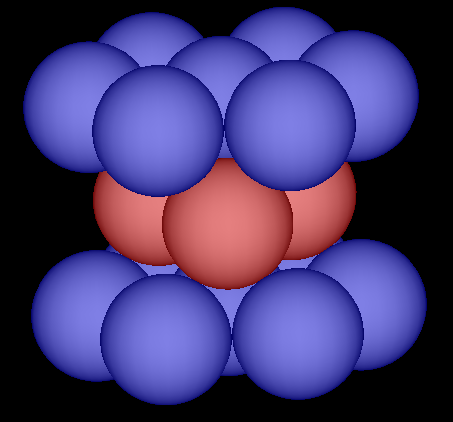 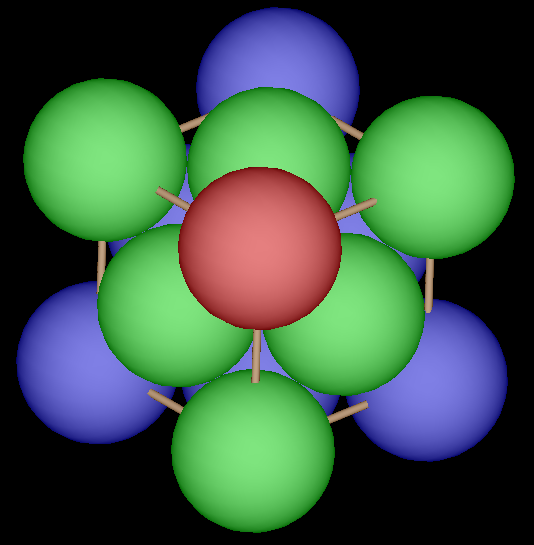 A
A
B
B
B
A
A
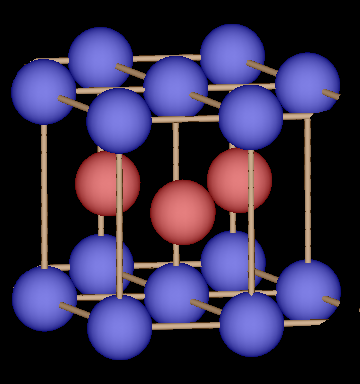 A
C
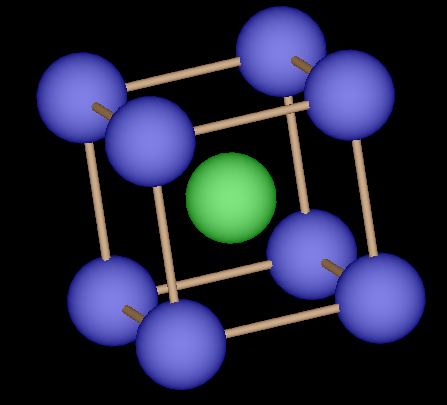 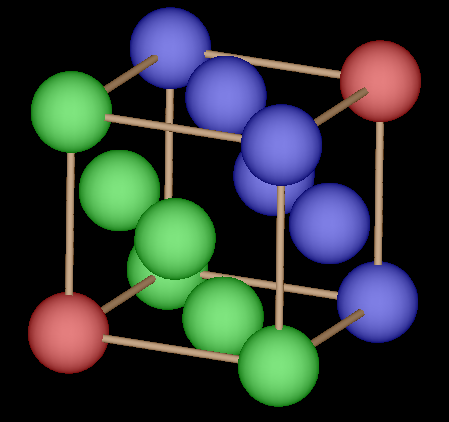 A
B
A
B
B
A
A
A
ABABABA
ABABABA
ABCABCABC
2
Magnésium : 
Maille hexagonale compacte
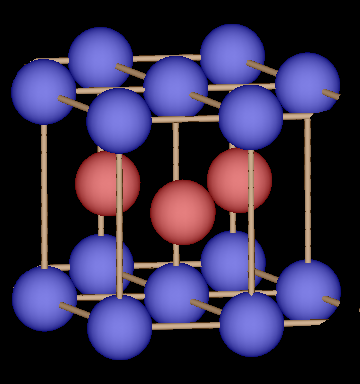 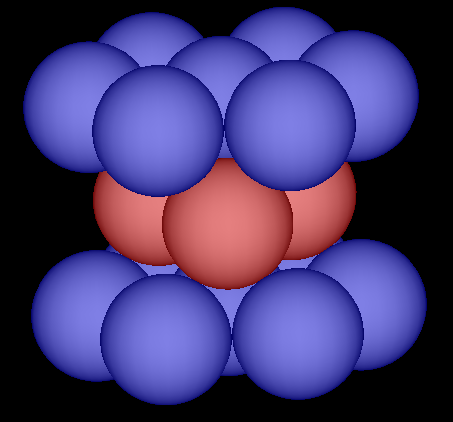 3
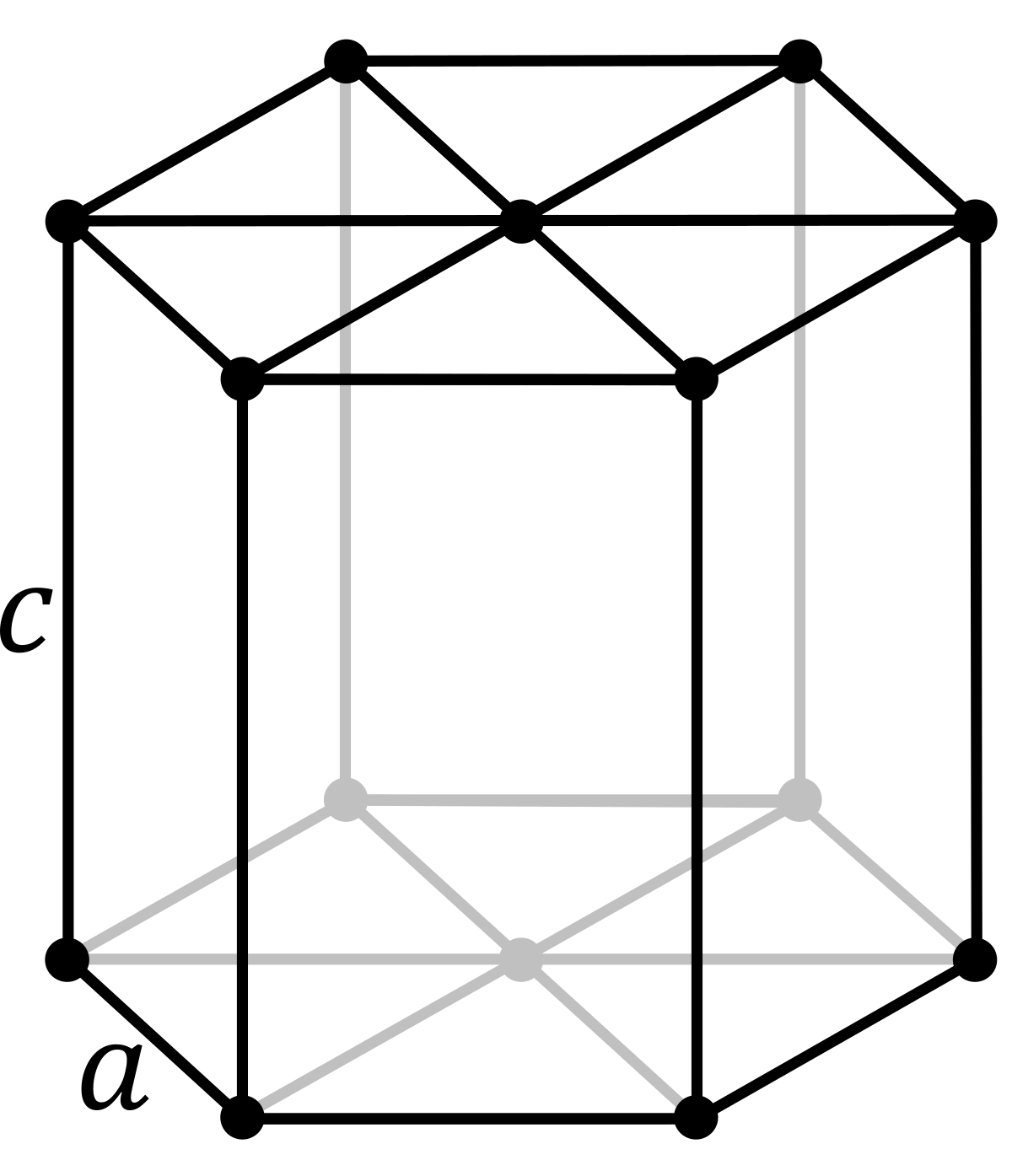 Magnésium : 
Maille hexagonale compacte
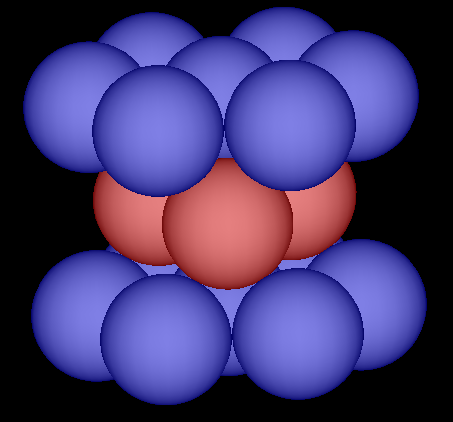 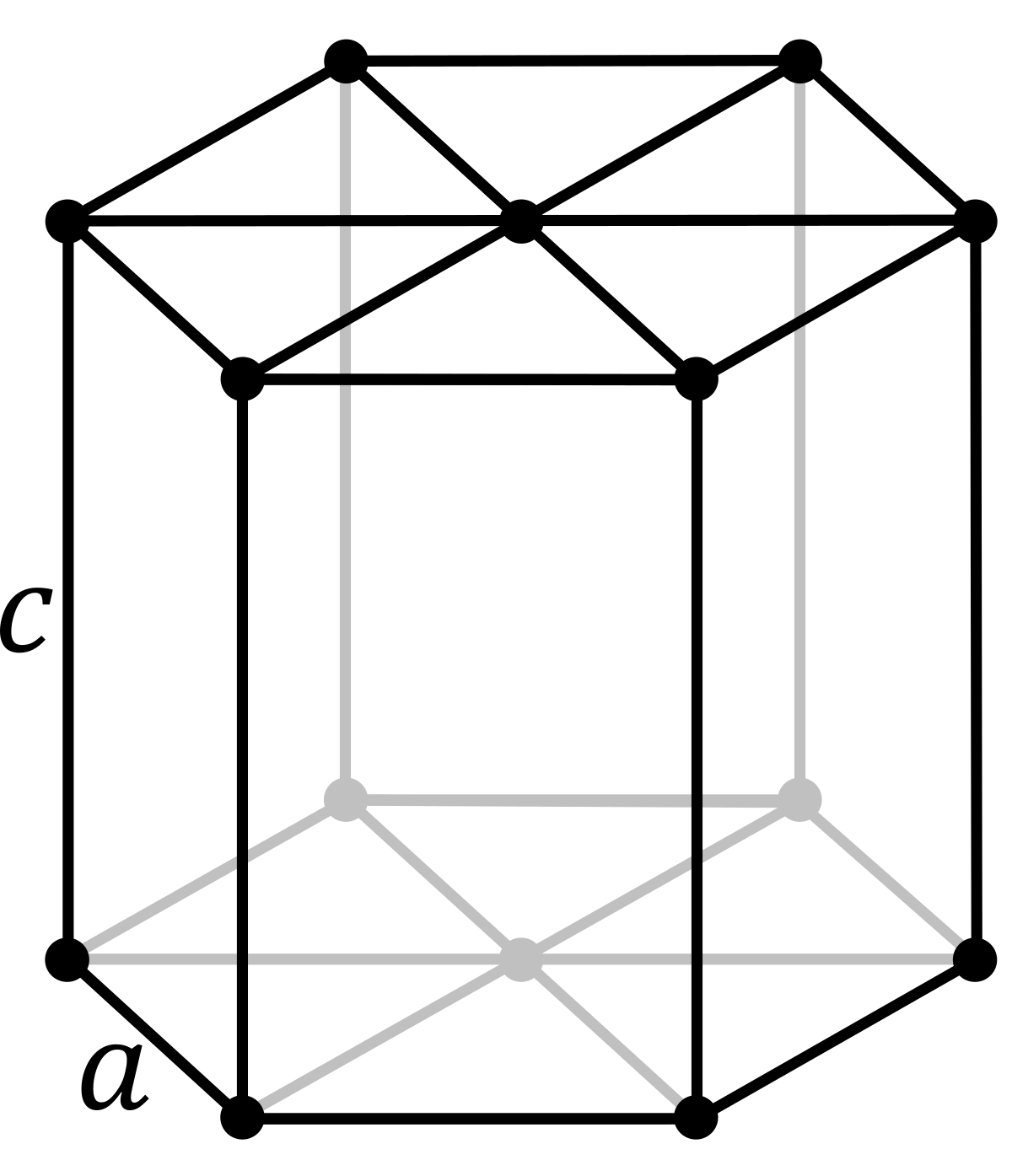 4
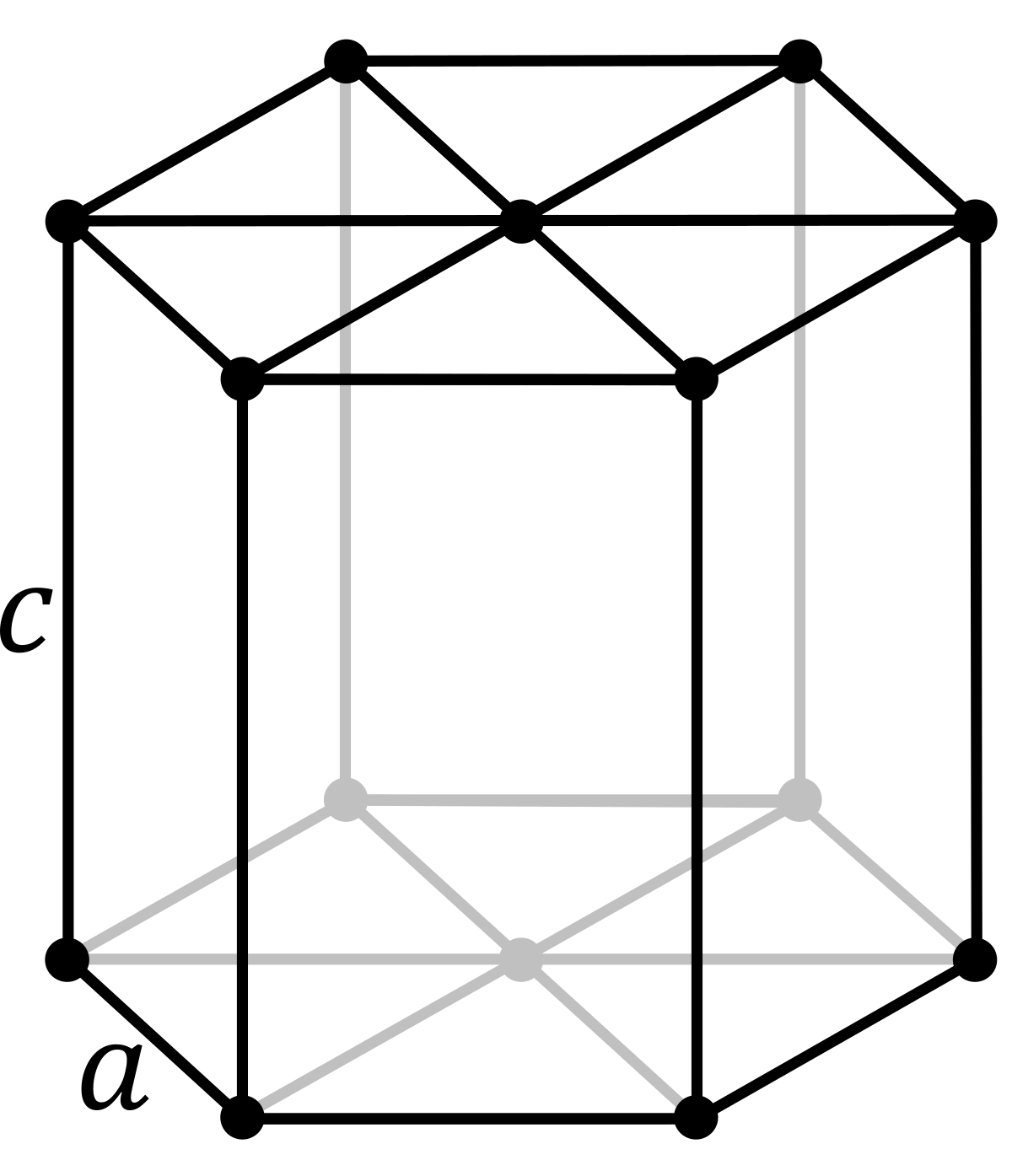 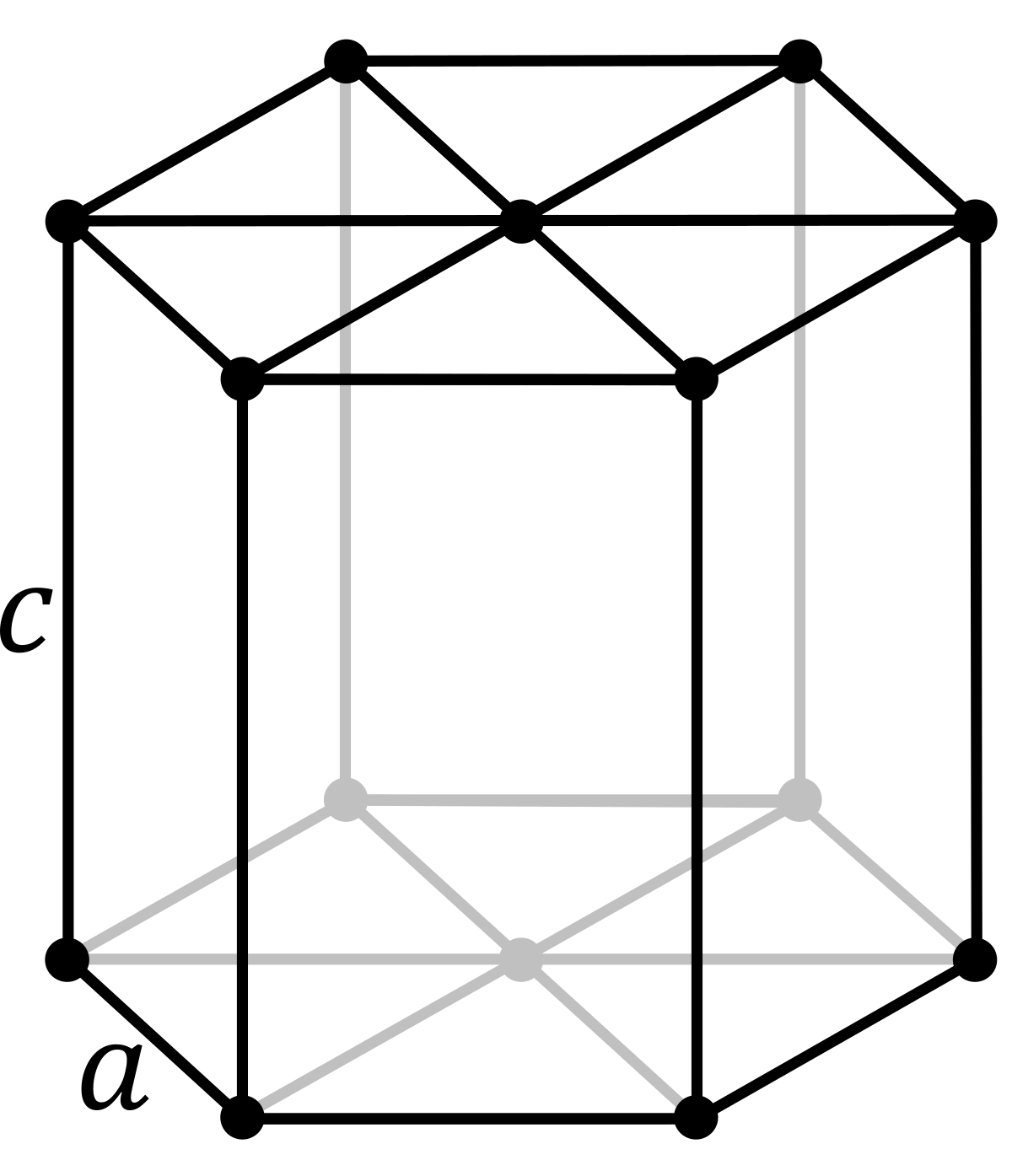 5
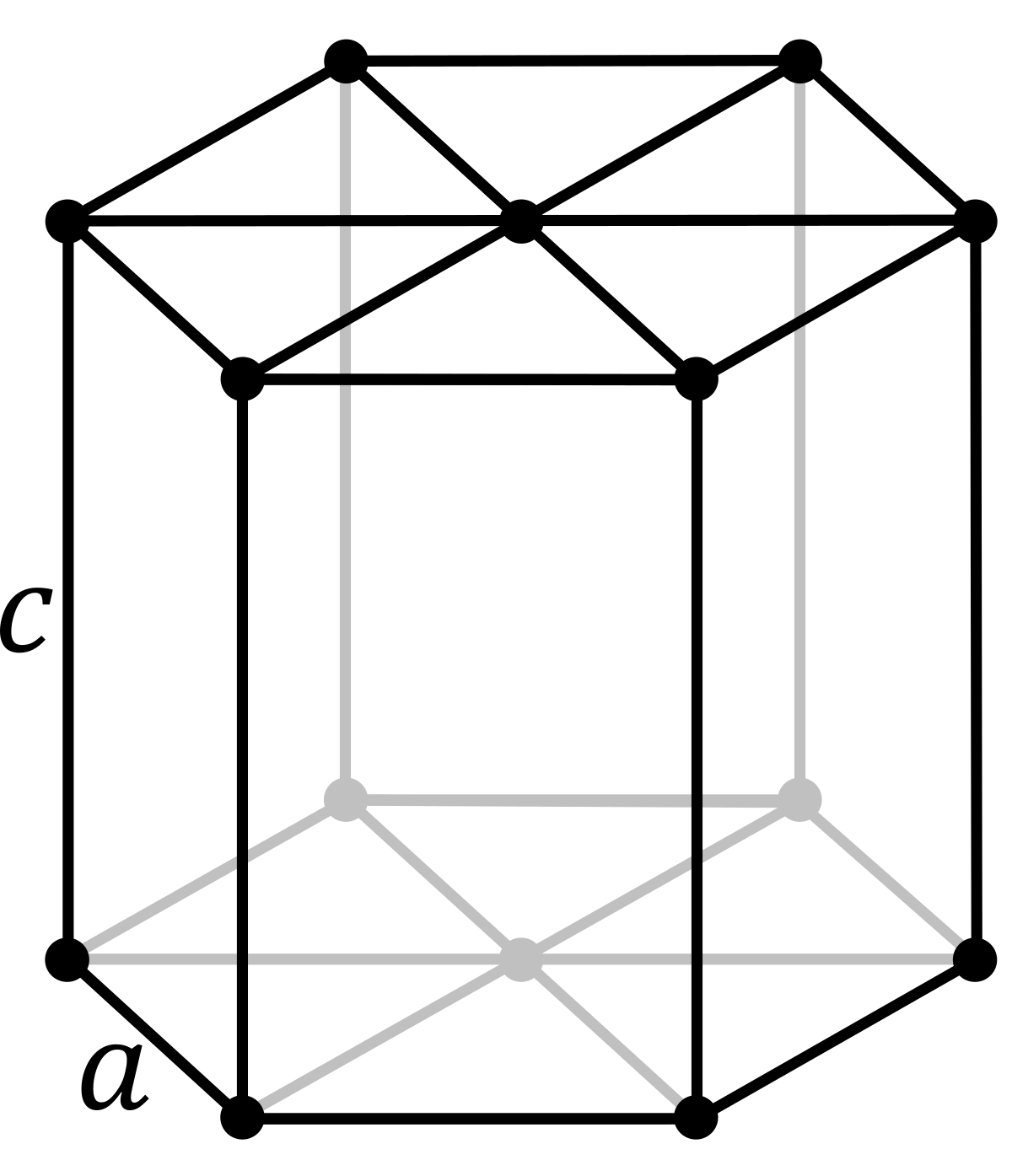 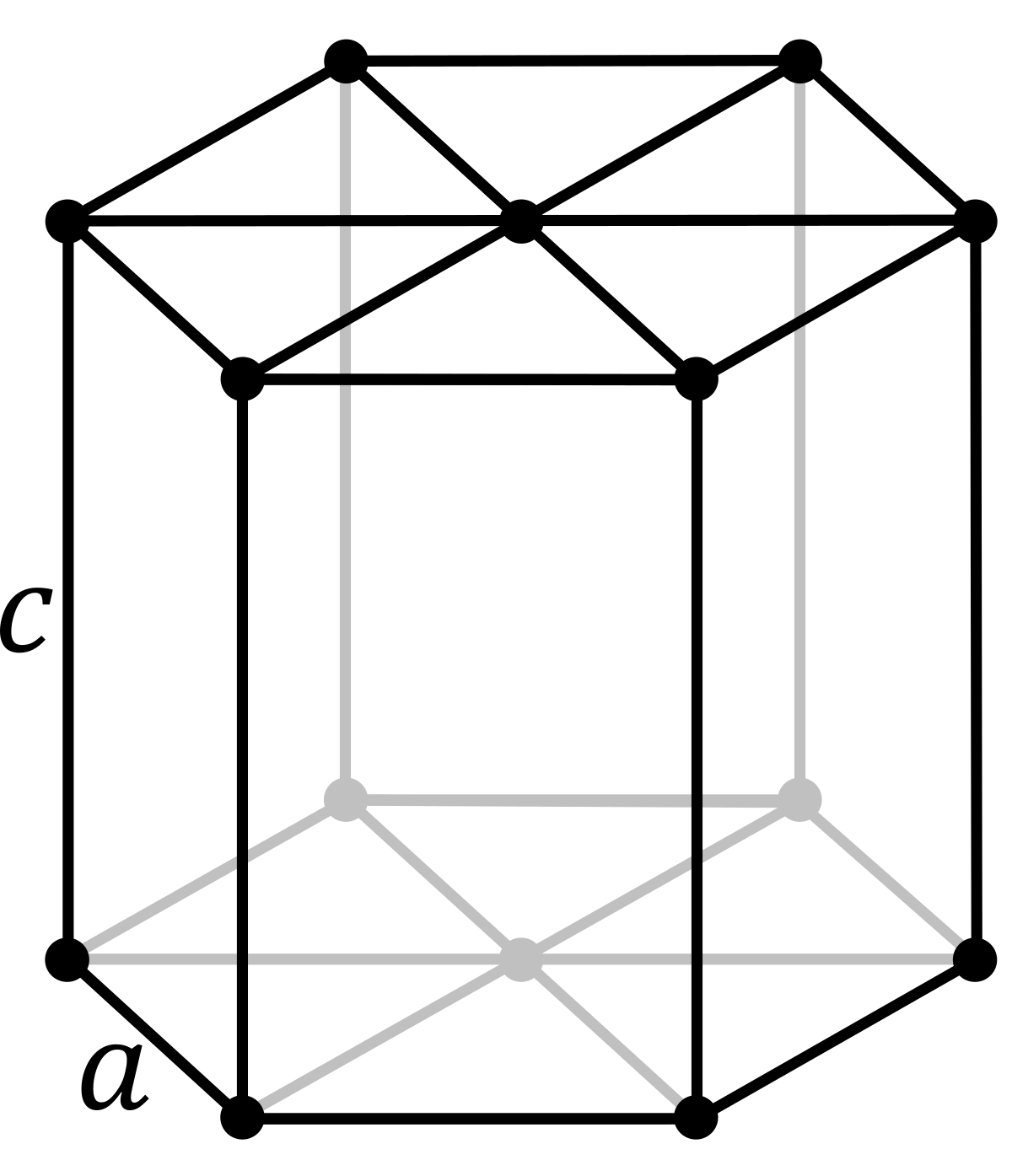 6
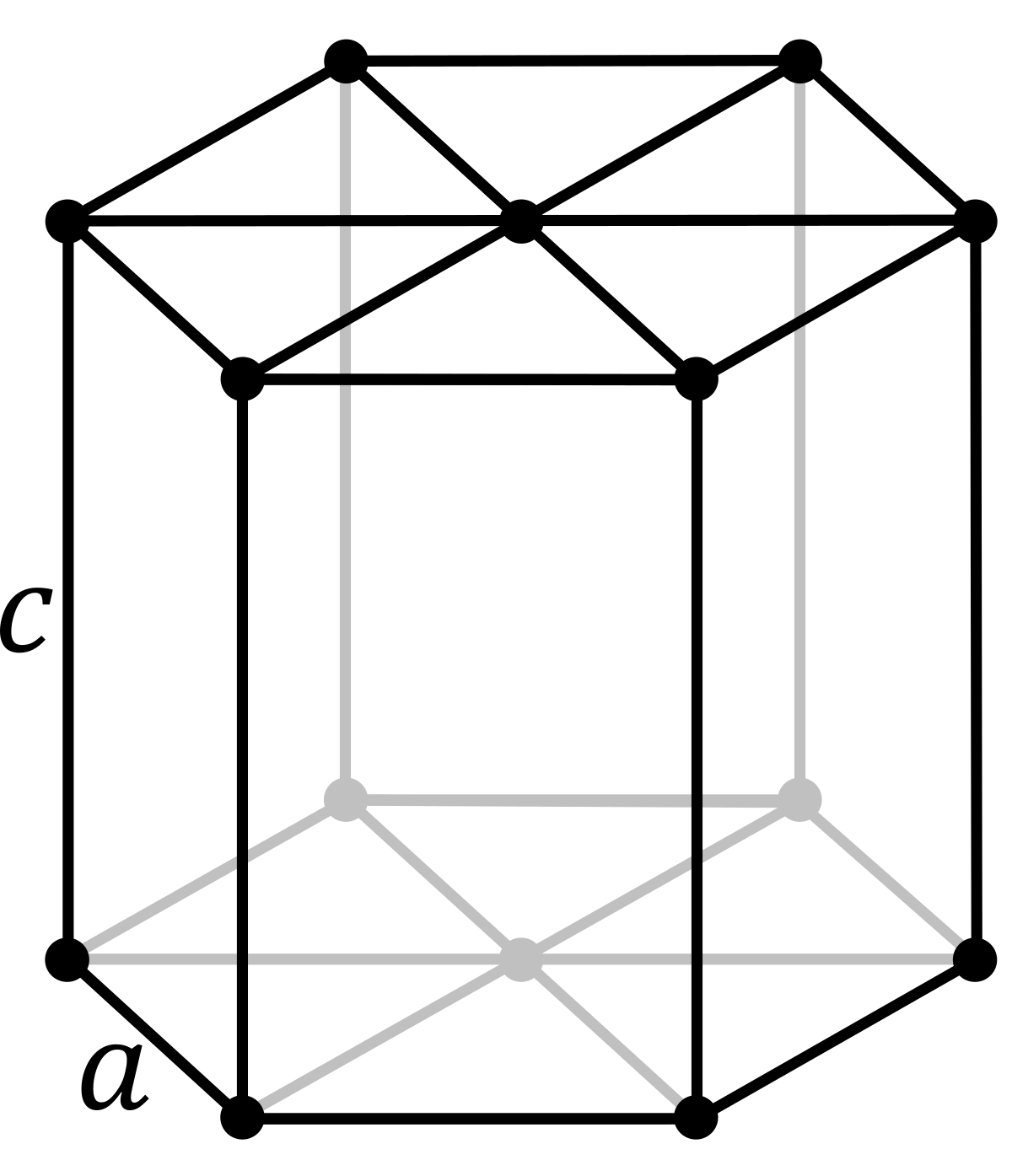 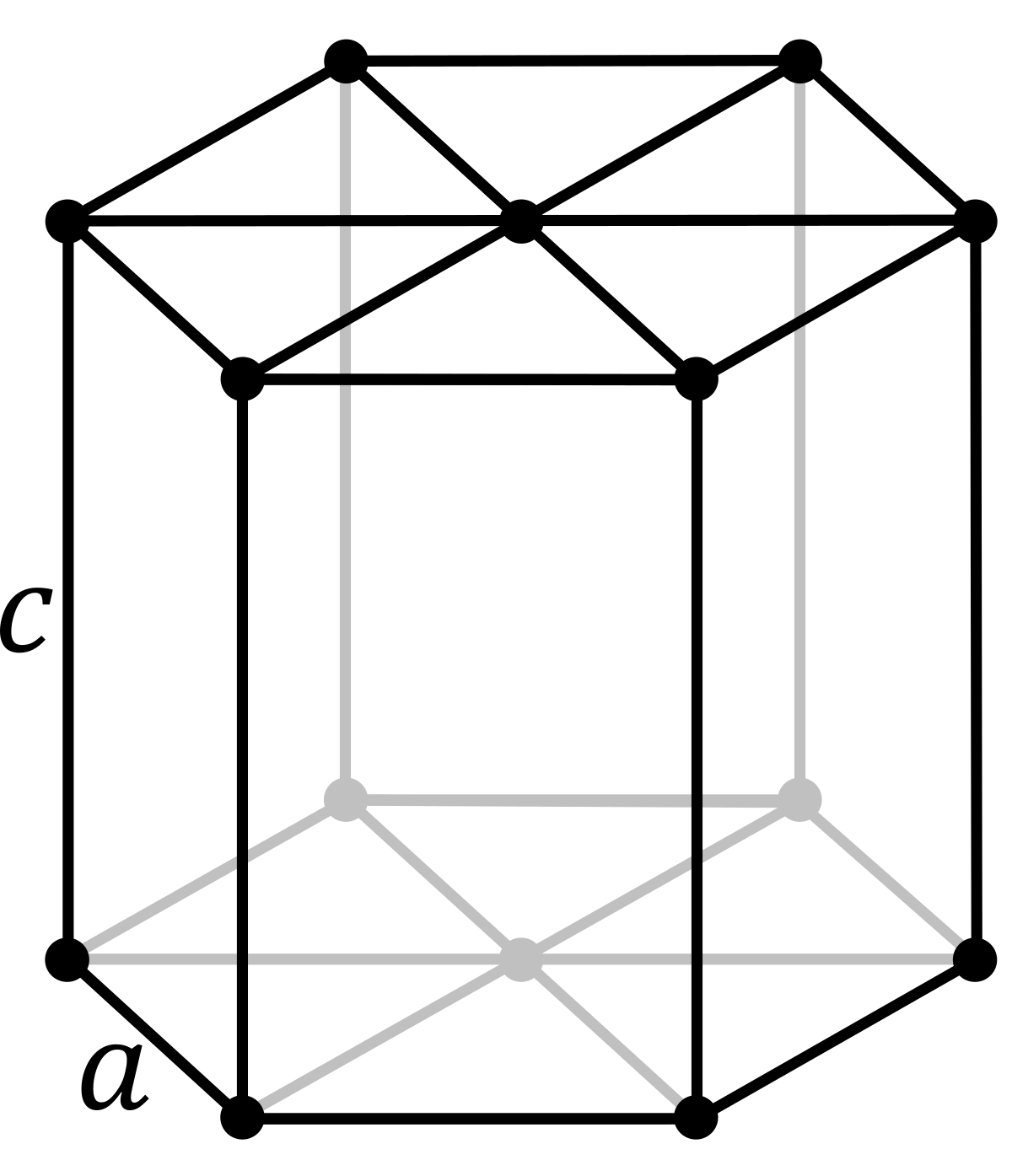 7
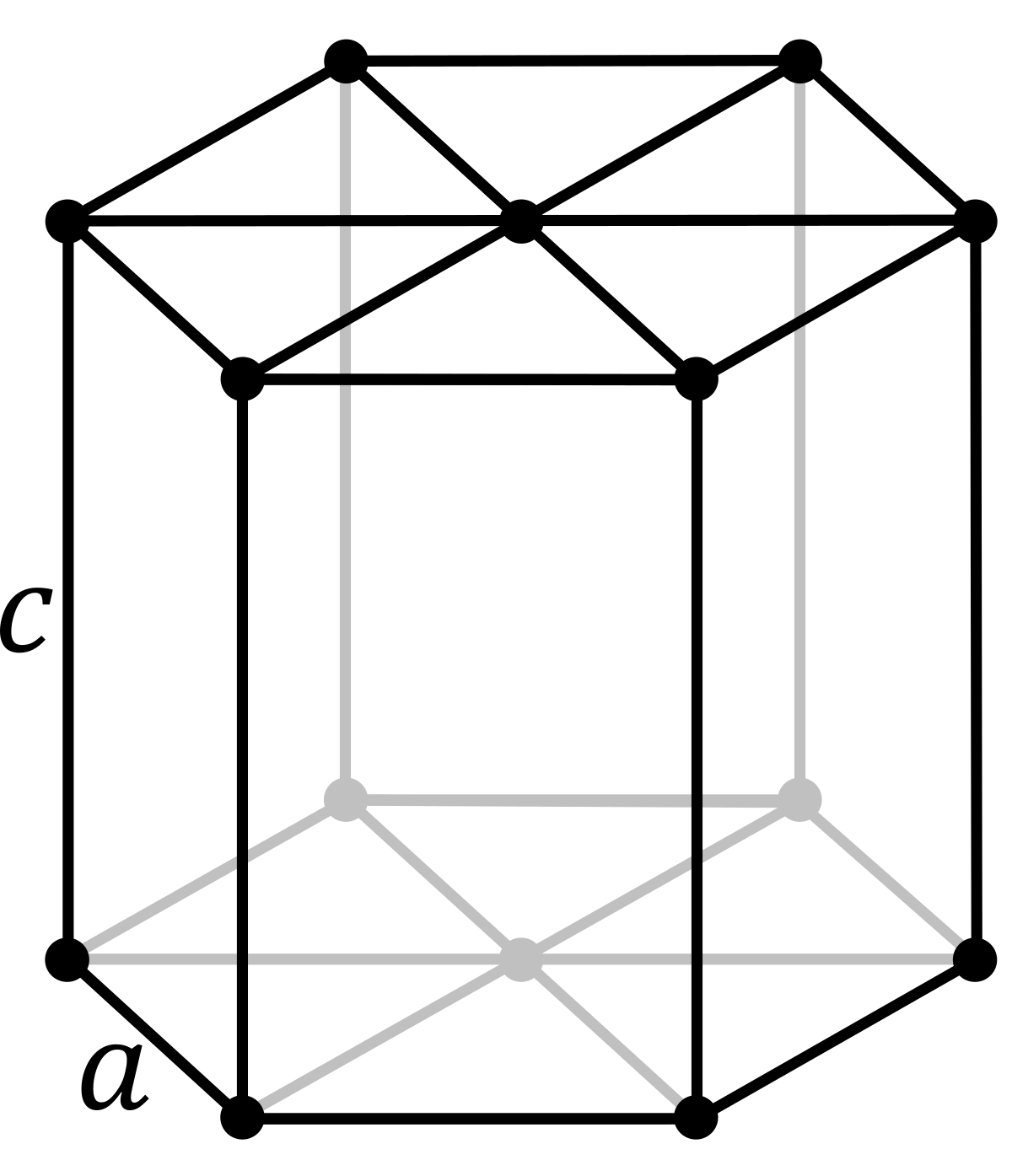 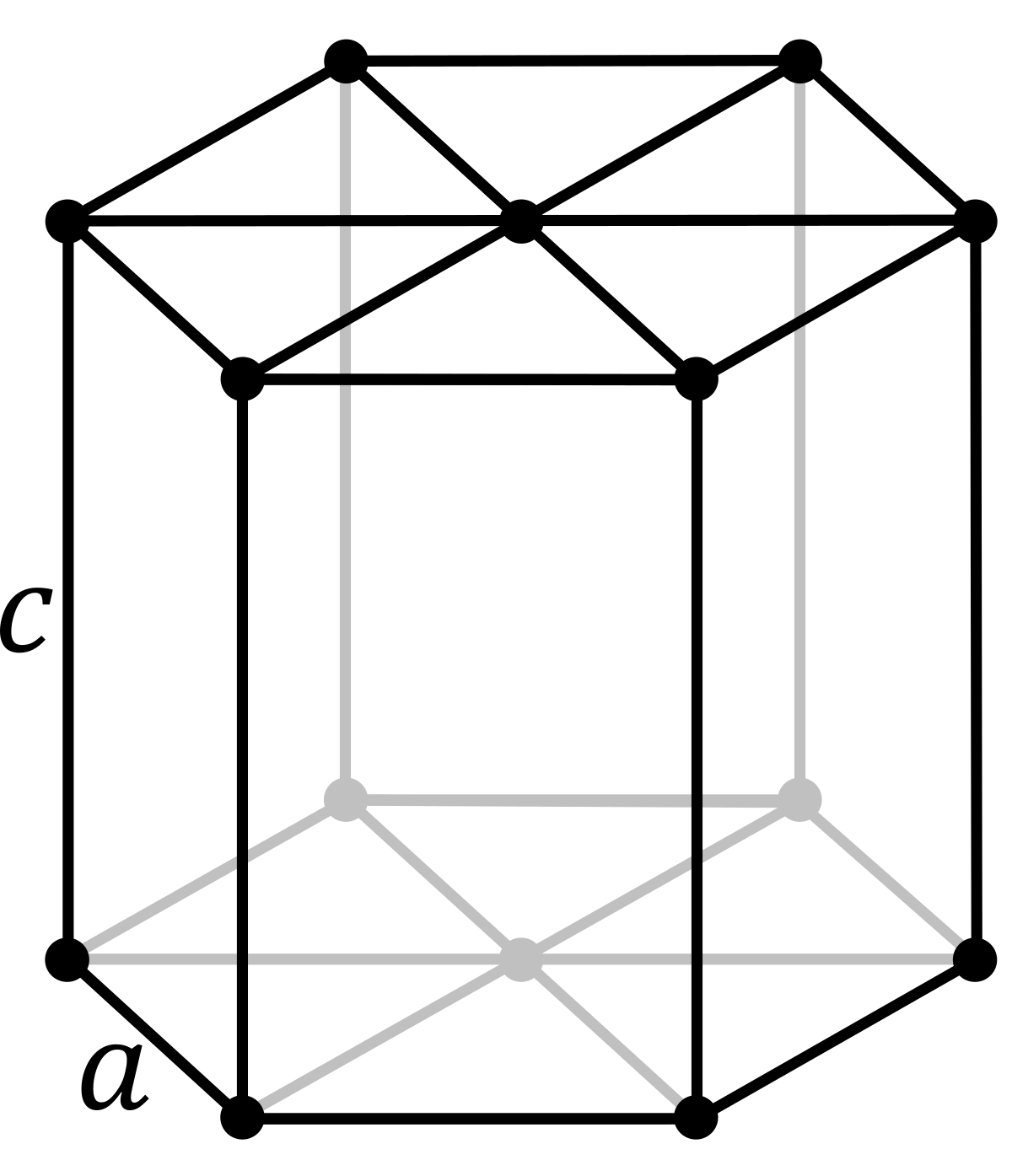 8
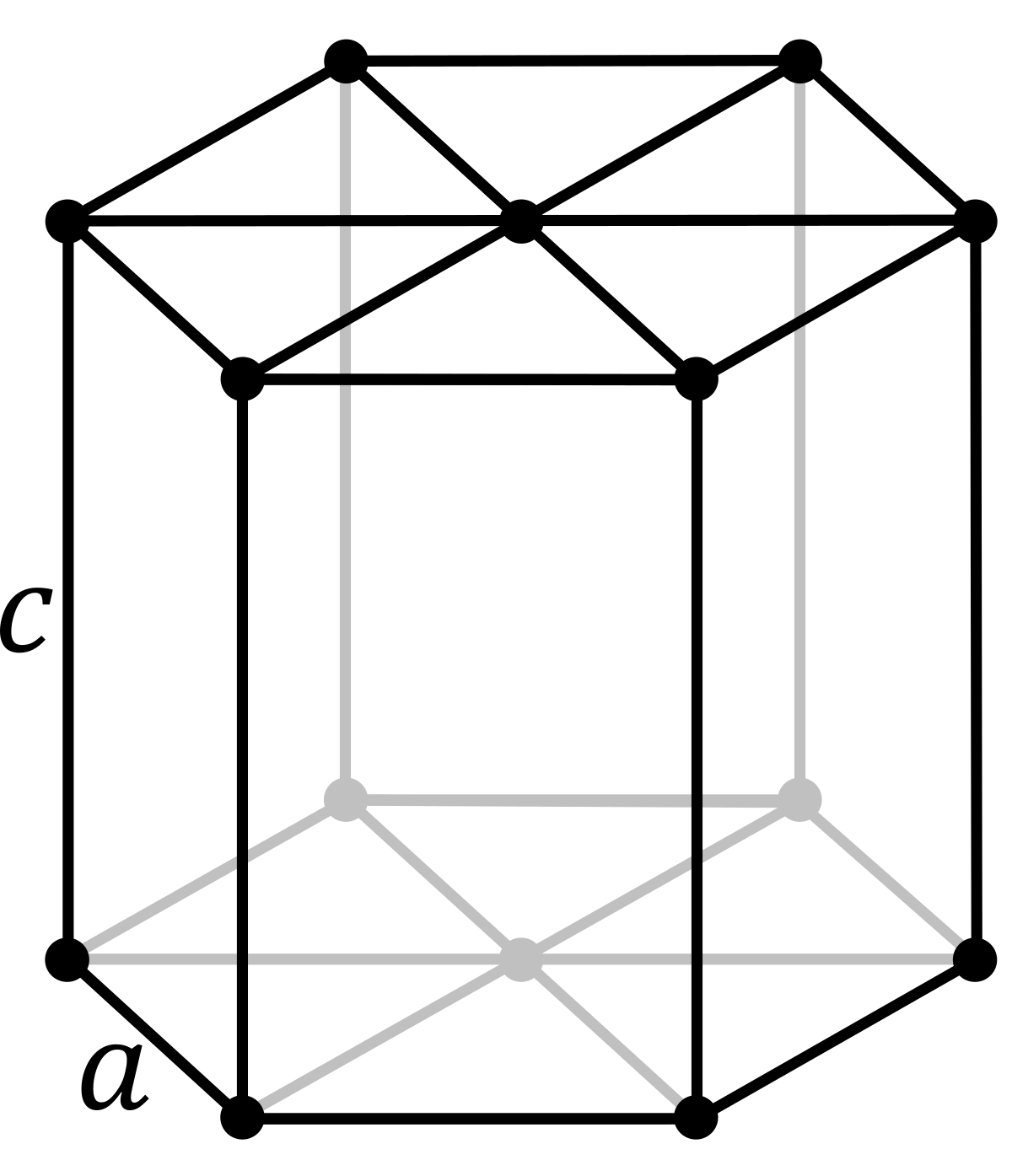 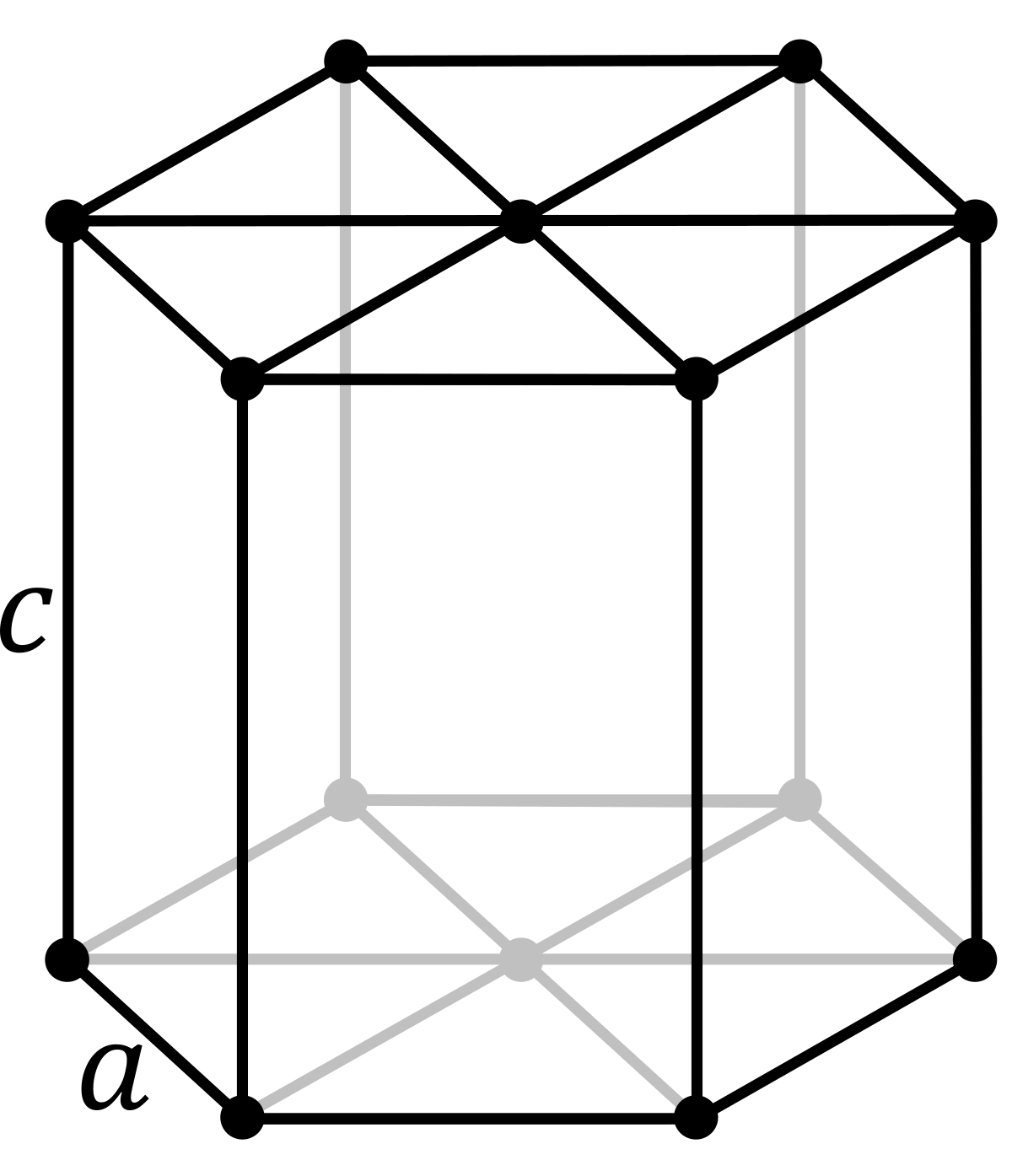 9
La coordinence d’un atome au sein d’un réseau cristallin est le nombre de plus proches voisins que possède cet atome
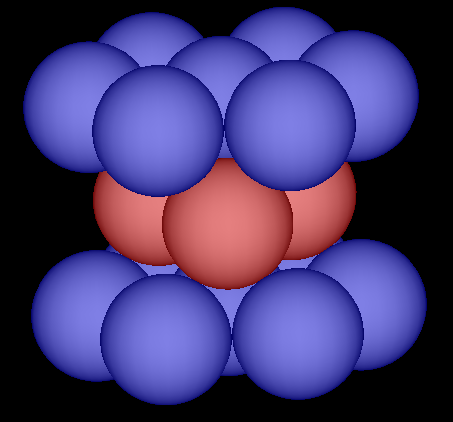 10
La coordinence d’un atome au sein d’un réseau cristallin est le nombre de plus proches voisins que possède cet atome
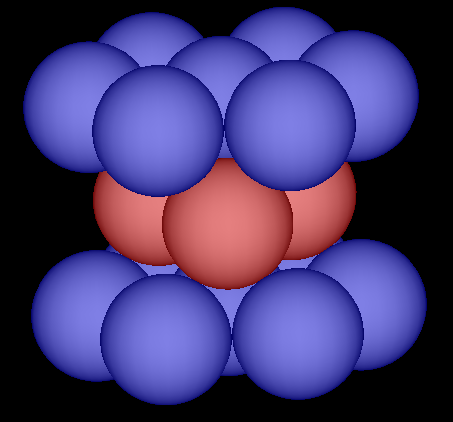 11
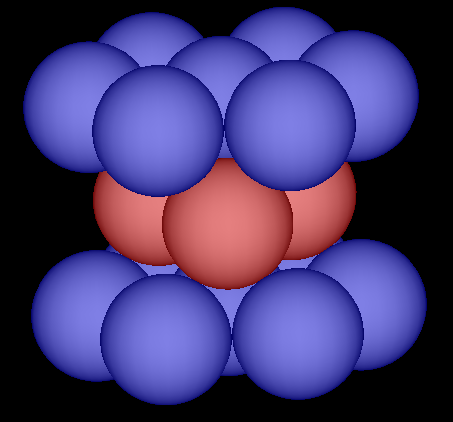 La coordinence d’un atome au sein d’un réseau cristallin est le nombre de plus proches voisins que possède cet atome
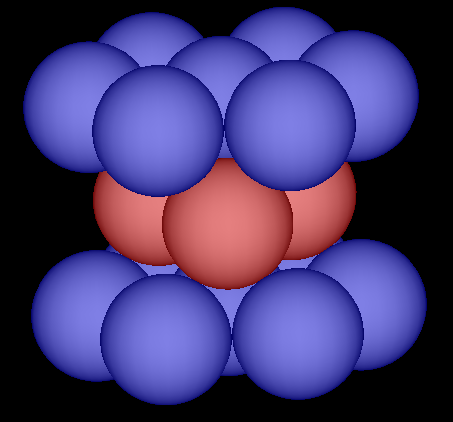 12
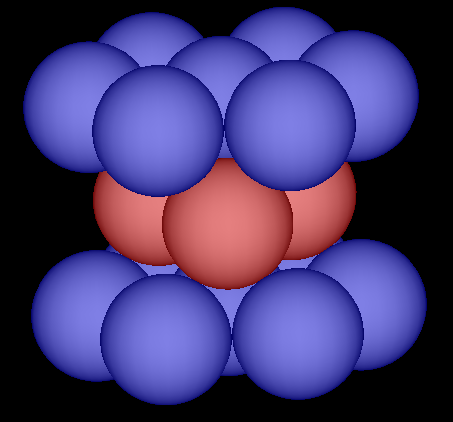 La coordinence d’un atome au sein d’un réseau cristallin est le nombre de plus proches voisins que possède cet atome
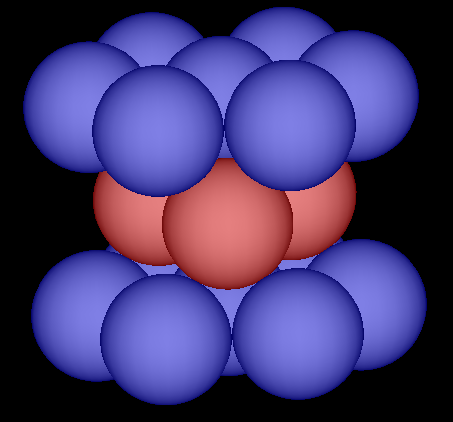 Coordinence = 12
13
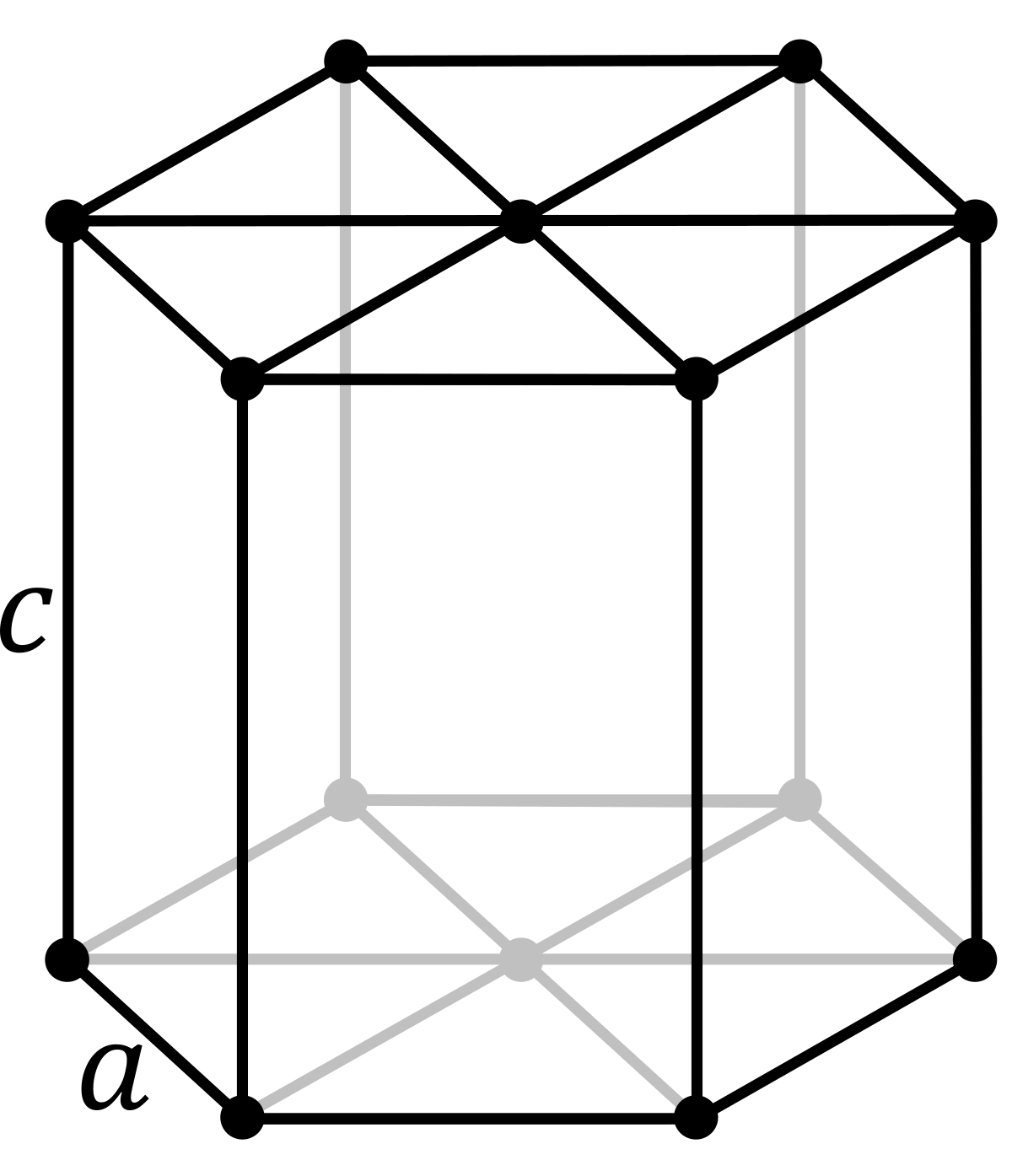 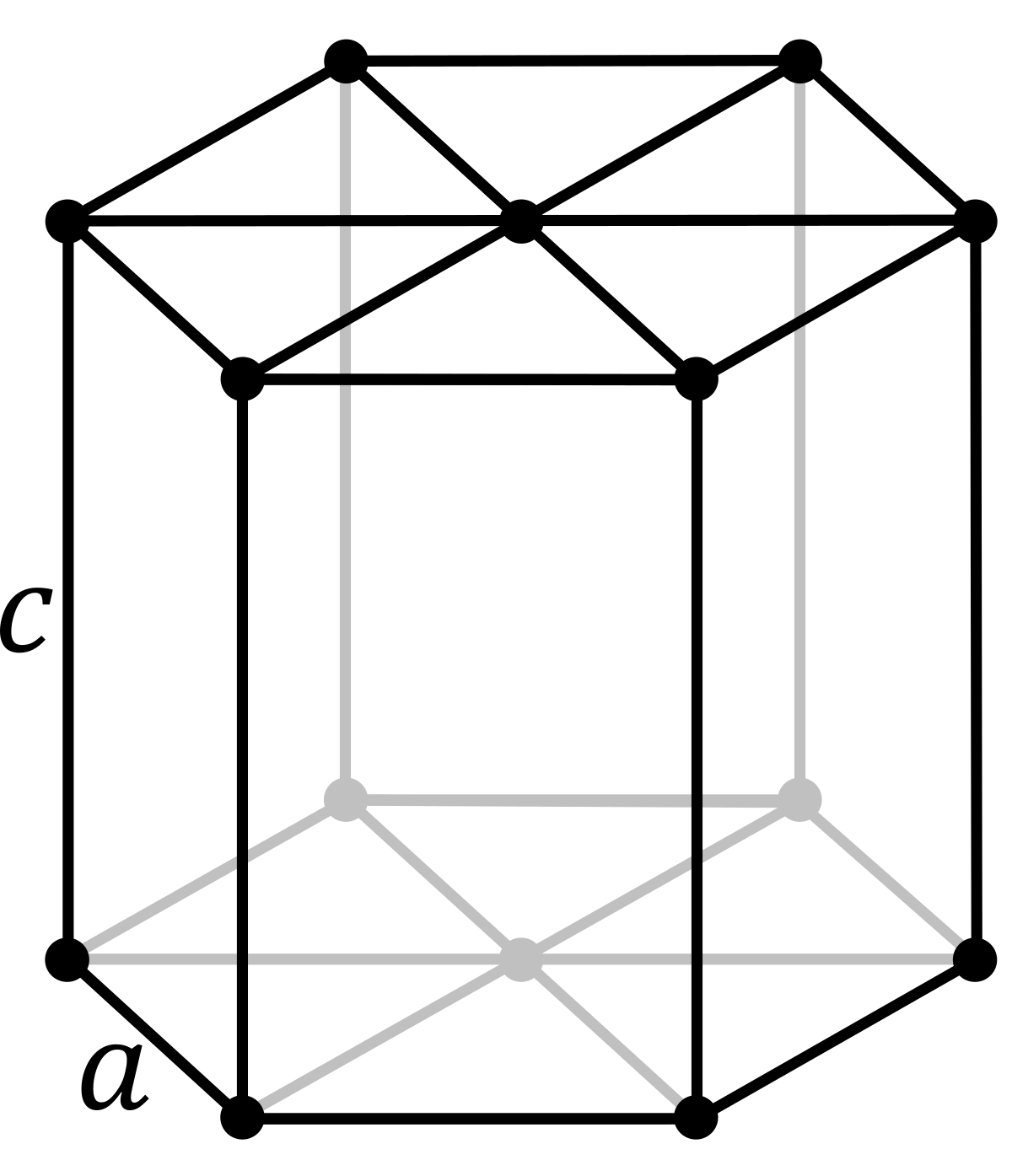 14
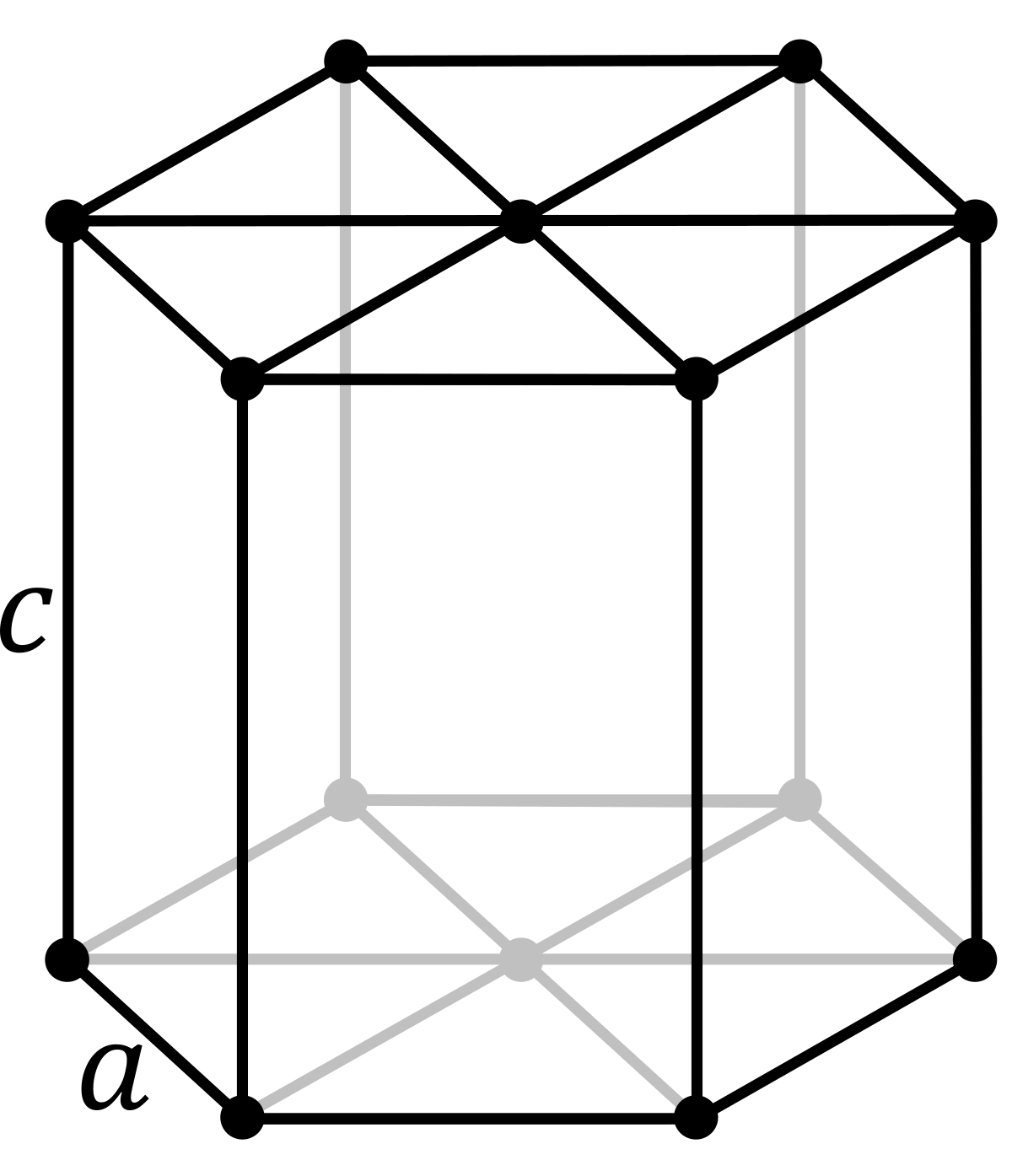 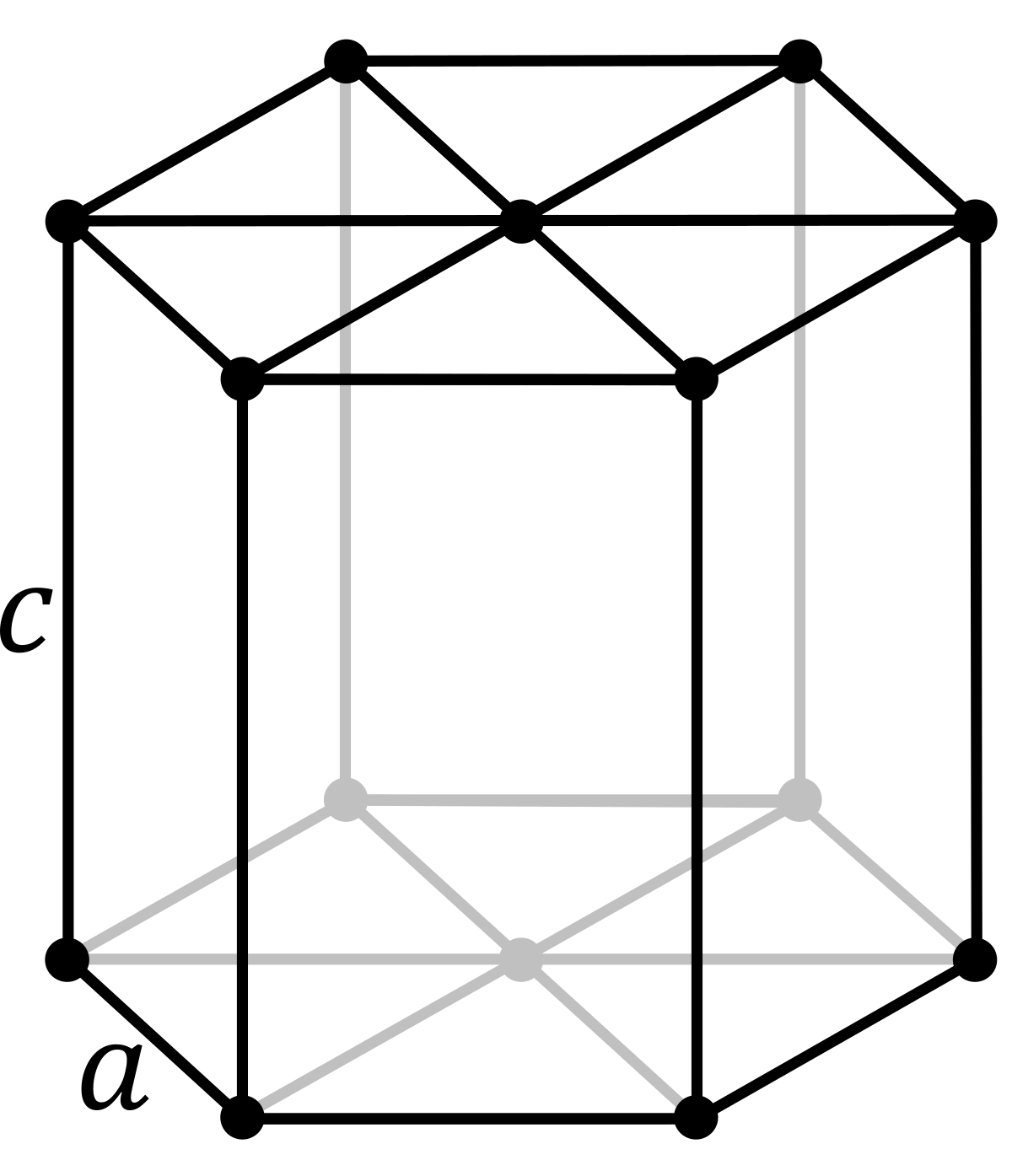 15
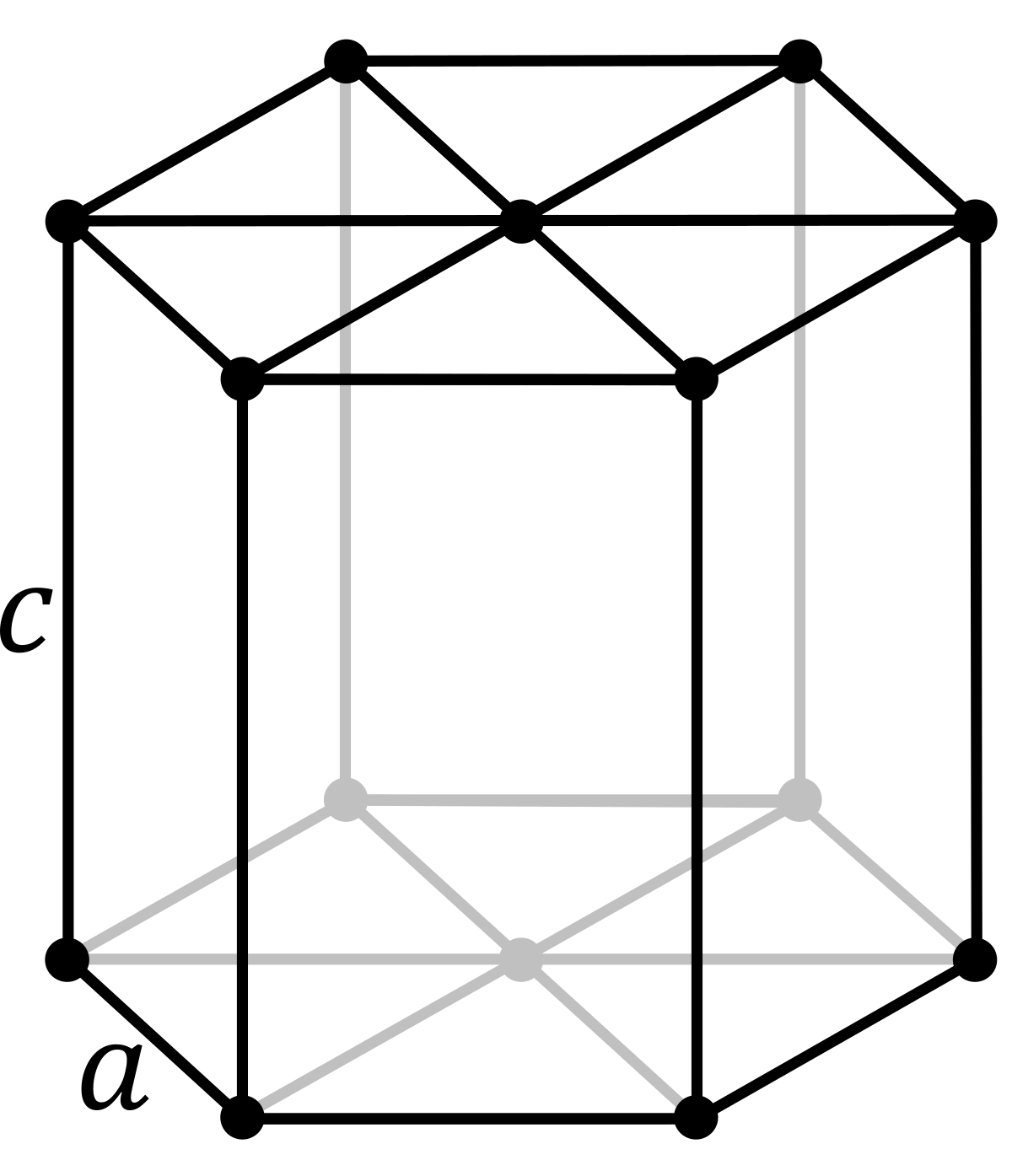 c
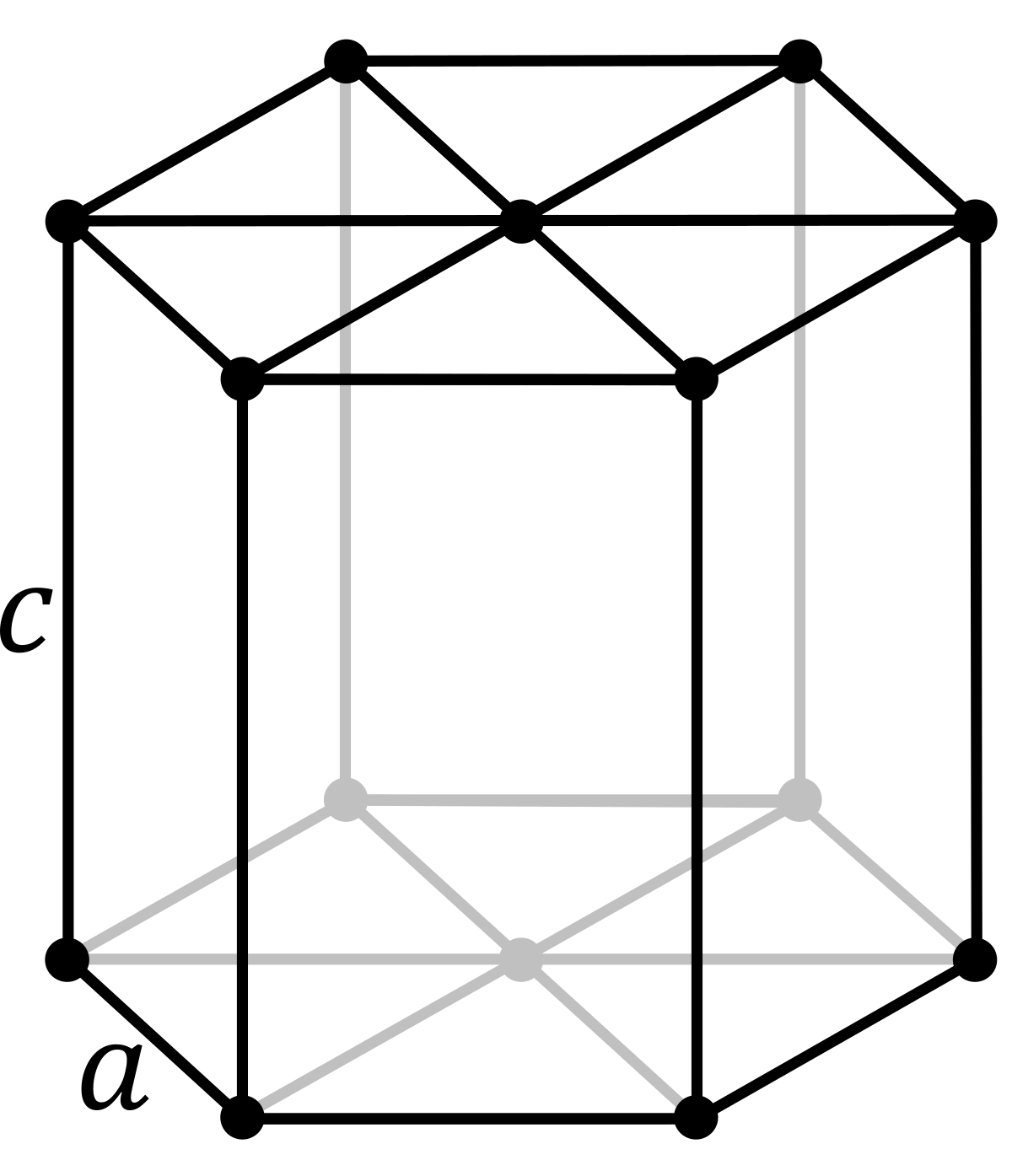 a
a
16
Condition de tangence sur une arête :
c
R
a
a
a
17
Condition de tangence sur une arête :
c
H
A
G
a
a
18
Condition de tangence sur une arête :
c
H
A
a
a
19
Condition de tangence sur une arête :
c
H
A
a
a
20
Condition de tangence sur une arête :
c
H
A
a
a
a
a
21
Condition de tangence sur une arête :
c
H
A
a
a
22
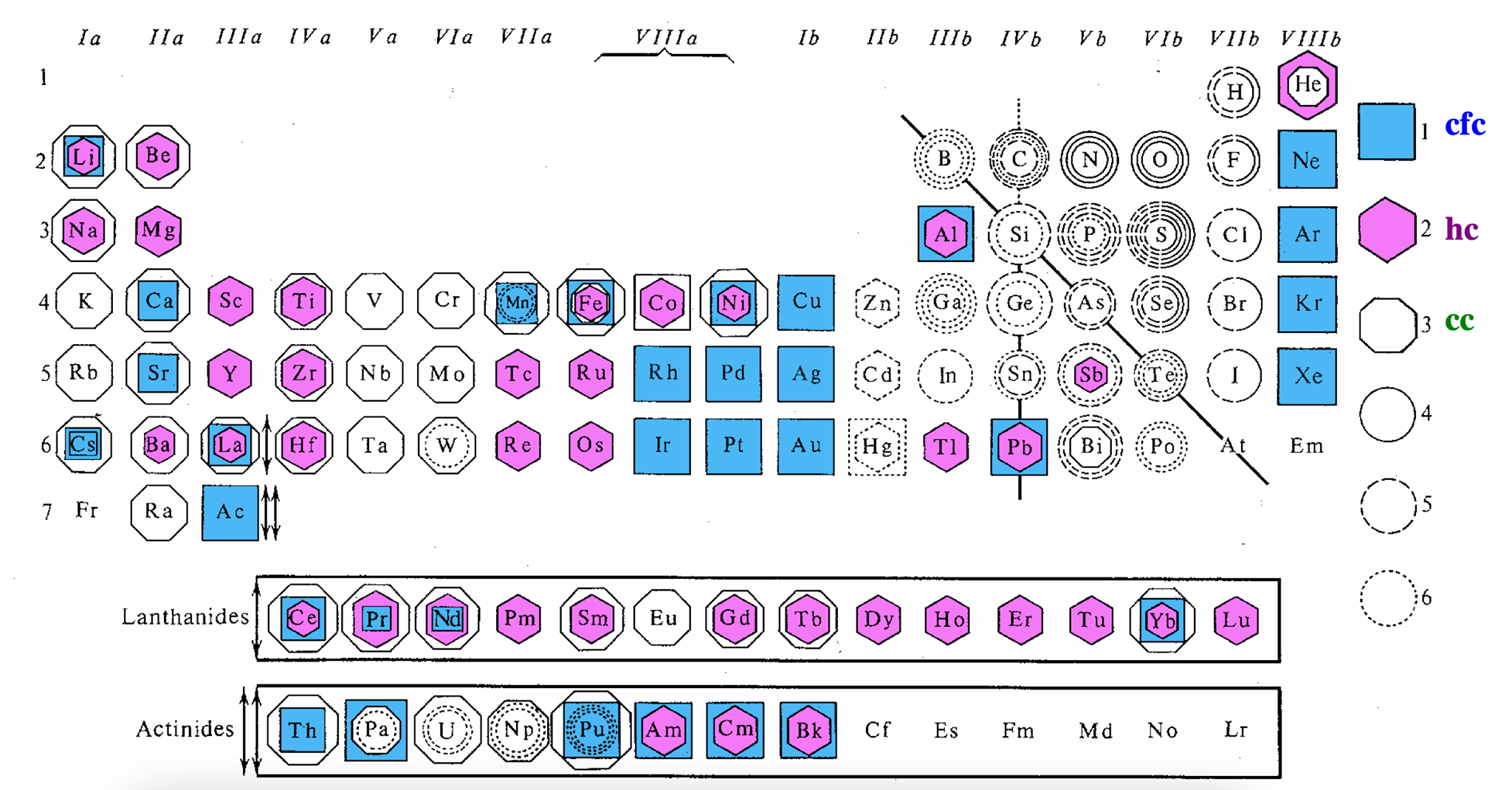 23
Cu
Maille de cristallisation du Cuivre : CFC
24
Zn
Cu
Substitution du Cu par le Zn : laiton
Maille de cristallisation du Cuivre : CFC
25
Sites tétraédriques dans une CFC
26
Sites tétraédriques dans une CFC
27
Sites octaédriques dans une CFC
28
Sites octaédriques dans une CFC
29
Dosage du cuivre contenu dans un alliage
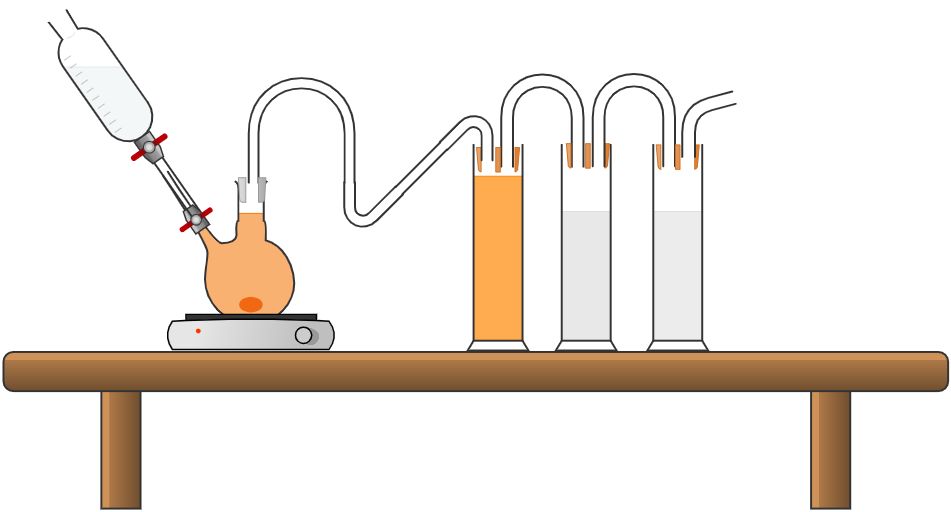 Pompe
Pièce de laiton
Fioles de lavage
Fiole de garde
30
Dosage du cuivre contenu dans un alliage
Solution obtenue
Montage pratique
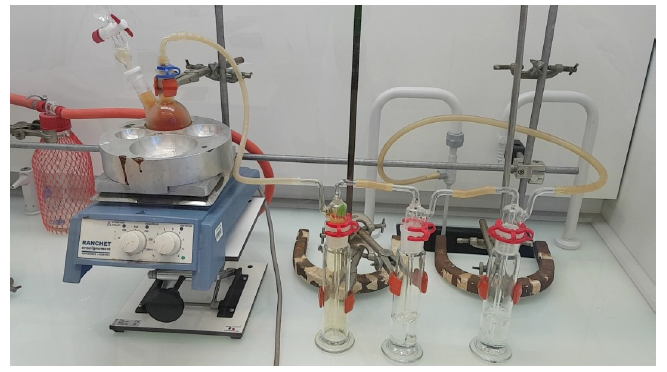 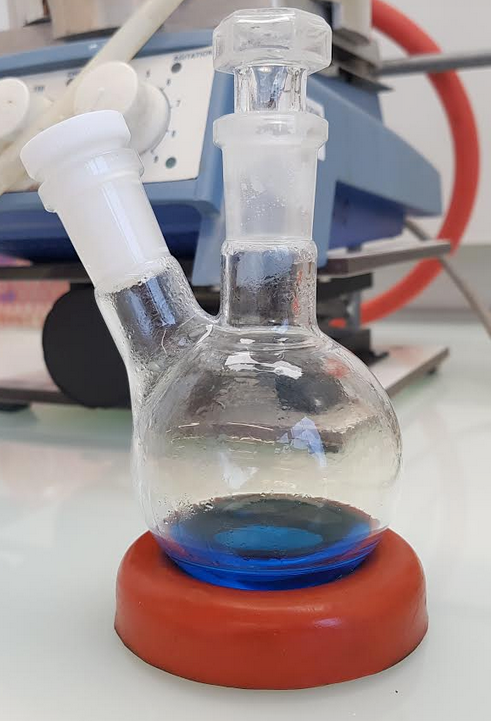 31
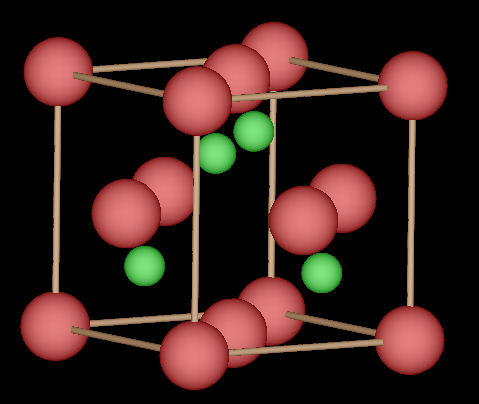 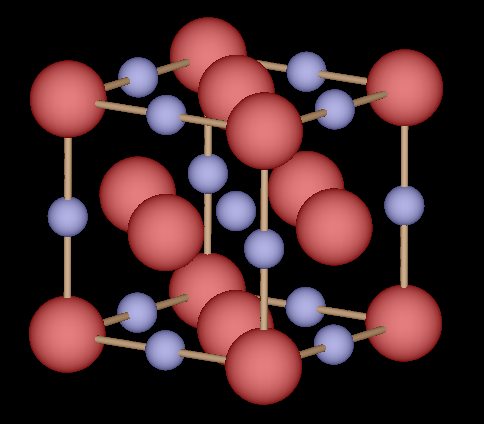 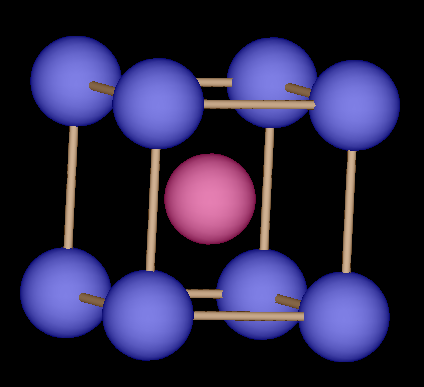 Réseau anion : Cubique
Réseau cation : Centre
Réseau anion : CFC
Réseau cation : sites O
Réseau anion : CFC
Réseau cation : 1/2 site T
Type ZnS
Type CsCl
Type NaCl
32
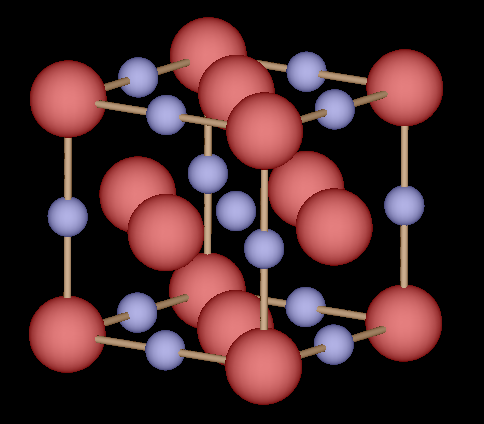 R-
R+
a
33
Principe d’une mesure au pycnomètre
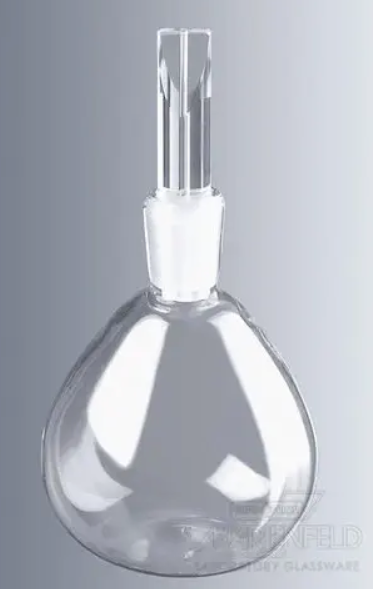 Capillaire
Bouchon percé
Sel dans du cyclohexane
34